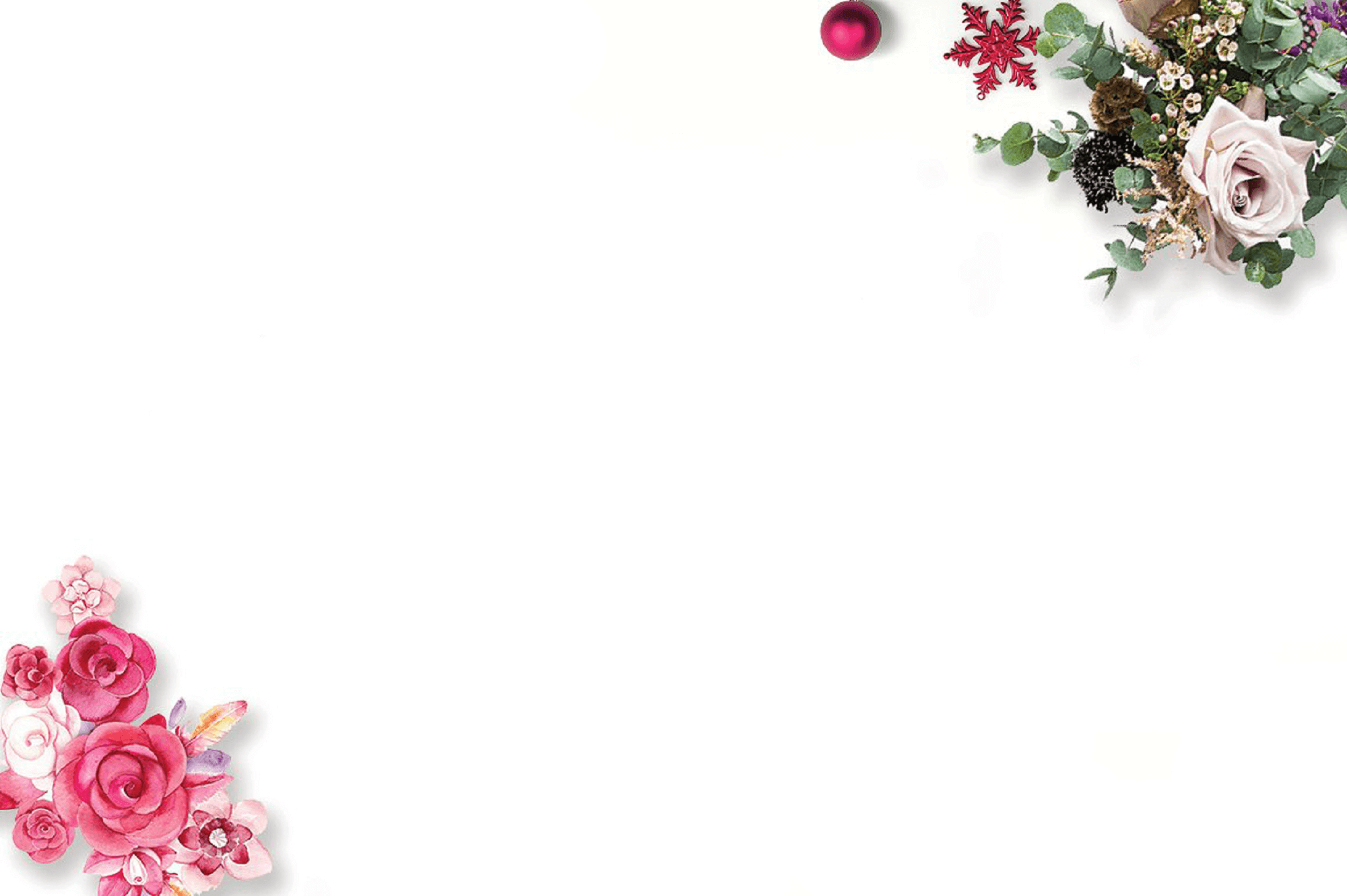 LUYỆN ĐỀ NGỮ LIỆU
 NGOÀI SGK(TT)
I. LUYỆN ĐỀ ĐỌC HIỂU
ĐỀ SỐ 1:
Đọc đoạn văn bản sau:
     - Ngồi xuống đi, anh bạn trẻ- Viên đại tá nói:
- Cảm ơn đại tá- Người vừa bước vào nói.
- Tôi có nghe một số chuyện về anh- Đại tá nói với giọng thân tình- Thực ra không có gì đặc biệt lắm. Nghe nói anh bị căng thẳng thần kinh và làm việc gì cũng không thành. Tôi đã nghe được chuyện này từ cách đây vài tháng và bây giờ quyết định mời anh đến để nói chuyện. Tôi cũng đã nghĩ đến chuyện thuyên chuyển anh đi nơi khác không biết anh có muốn hay không. Có thể, anh muốn sang bên kia đại dương và phục vụ trong một quan đoàn nào đó thật xa chăng? Làm việc ở văn phòng có lẽ anh đã thấy chán? Có thể anh muốn ra mặt trận?
- Có lẽ không- Viên trung sĩ trẻ đáp.
- Vậy thì, thực sự anh muốn gì?
- Anh trung sĩ nhún vai, đưa mắt nhìn hai bàn tay mình.
- Tôi muốn sống không có chiến tranh. Tôi muốn biết làm cách nào đó để trong một đêm, những cỗ đại bác trên toàn thế giới biến thành sắt gỉ, những vi khuẩn trong ruột các quả bom trở thành vô hại, những chiếc xe tăng bỗng đổ rụi, chui qua mặt đường nhựa và giống như những con quát vật thời tiền sử, chúng nằm im trong các hố có lấp đầy nhựa đường. Đó, mơ ước của tôi là như vậy đó.
- Đó là ước mơ tự nhiên của mỗi người trong chúng ta.- Đại tá nói- Nhưng lúc này, hãy dẹp những câu chuyện lí tưởng này sang một bên, và hãy nói cho chúng tôi biết, chúng tôi phải gửi anh đi đâu. Anh có thể lựa chọn hoặc là quân đoàn phía tây, hoặc là quân đoàn phía bắc.- Ông goc ngón tay lên tấm bản đồ đang trải trên bàn.
Viên trung sĩ vẫn tiếp tục nói, giơ hai bàn tay lên và ngắm nhìn những ngón tay:
- Các vị chỉ huy như ông sẽ làm gì, những người lính chúng tôi sẽ làm gì, cả thế giới sẽ làm gì nếu như sáng mai kia khi thức dậy, bao nhiêu khẩu đại bác đều trở nên vô dụng?
Đến lúc này thì đại tá mới hiểu rằng cẩn thận trong khi nói chuyện với anh chàng này. Ông bình tĩnh mỉm cười.[...]
       (Trích "Chất làm gỉ" của Rây Bret-bơ-ry, Truyện khoa học viễn tưởng chọn lọc, Thái Hà dịch, NXB trẻ, Thành phố Hồ Chí Minh, 2016)
Và trả lời các câu hỏi:
Câu 1. Xác định phương thức biểu đạt chính và nội dung của đoạn văn bản.
Câu 2. Đoạn trích xuất hiện mấy nhân vật? Nêu quan hệ của các nhân vật và cách nhà văn thể hiện về các nhân vật đó.
Câu 3. Đại tá muốn làm gì với trung sĩ? Ý muốn của đại tá thể hiện ở câu văn nào? Vì sao ông ta có ý tưởng đó?
Câu 4: Qua câu trả lời của trung sĩ em hiểu "chất làm gỉ" là gì? Ý tưởng làm hoen gỉ các vật bằng kim loại của viên trung sĩ dựa trên cơ sở nào? 
Câu 5. Sự hình dung, tưởng tượng rất sinh động, phong phú về tác động của chất làm gỉ được tác giả thể hiện rõ ở đoạn văn nào?
Câu 6. Ý tưởng dùng chất làm gỉ để vô hiệu hóa tất cả các vũ khí làm bằng kim loại của viên trung sĩ có ý nghĩa gì?
Câu 7. Ước muốn của trung sĩ thể hiện ước mơ gì của người viết? Điều đó còn có ý nghĩa với xã hội hiện nay không? Vì sao?
GỢI Ý ĐÁP ÁN ĐỀ 1
Câu 1. 
- Phương thức biểu đạt chính: Tự sự. 
- Nội dung: Kể về cuộc trò truyện của đại tá với viên trung sĩ  quanh sự kiện đại tá muốn điều chuyển viên trung sĩ đến nơi khác và ước muốn của trung sĩ.
Câu 2. 
- Đoạn trích xuất hiện hai nhân  vật: đại tá, viên trung sĩ. Đại tá là cấp trên của trung sĩ.
- Nhân vật chính trong truyện là viên trung sĩ.
Câu 3. Đại tá muốn chuyển trung sĩ đến nơi khác.
- Ý muốn của đại tá thể hiện ở các câu văn: “Tôi cũng đã nghĩ đến chuyện thuyên chuyển anh đi nơi khác không biết anh có muốn hay không. Có thể, anh muốn sang bên kia đại dương và phục vụ trong một quan đoàn nào đó thật xa chăng? Làm việc ở văn phòng có lẽ anh đã thấy chán? Có thể anh muốn ra mặt trận?”
- Lí do đại tá muốn chuyển trung sĩ: Vì cho rằng anh có những ý nghĩ điên rồ, căng thẳng thần kinh và làm việc gì cũng không thành
Câu 4. 
- Qua câu trả lời của trung sĩ em hiểu "chất làm gỉ" ở đây là chất tạo ra phản ứng khiến cho các loại vũ khí bằng kim loại đều bị gỉ, tan thành bụi.
- Ý tưởng làm hoen gỉ các vật bằng kim loại của viên trung sĩ dựa trên cơ sở cấu trúc của các nguyên tử xác định.
Câu 5. Sự hình dung, tưởng tượng rất sinh động, phong phú về tác động của chất làm gỉ được tác giả thể hiện rõ ở những đoạn văn:
 "- Tôi muốn sống không có chiến tranh... như vậy đó".
 "- Không, tôi nói hoàn toàn ... thành bụi ngay".
 " Ông sờ các túi áo... những chiếc lốp cao su lăn đi một cách vô định trên mặt đường".
Câu 6. Ý tưởng dùng chất làm gỉ để vô hiệu hóa tất cả các vũ khí làm bằng kim loại của viên trung sĩ có ý nghĩa nhân văn, muốn cho thế giới không có chiến tranh, tránh được các thảm họa do chiến tranh gây ra.
Câu 7. Truyện thể hiện ước mơ của người viết về một thế giới hòa bình và sự tiến bộ của khoa học công nghệ. Điều đó còn nguyên ý nghĩa với xã hội hiện nay. Vì xã hội hiện nay vẫn cần có sự phát triển của khoa học công nghệ, đồng thời cần gìn giữ được hòa bình.
ĐỀ SỐ 2
Đọc đoạn ngữ liệu sau:
      Ông nghe thấy tiếng “cạch" và bắt đầu quay số khác.
      - A lô, lính gác đâu? Có một người mà chác anh cũng biết, tên là Hô-lít (Hollis), bất cứ lúc nào cũng có thể đi qua chỗ anh. Hãy giữ anh ta lại. Nếu cần, hãy bắn anh ta. Không phải hỏi han dì cả, hãy giết cái thằng vô lại ấy đi, hiểu chưa? Đại tá đây. Phải, hãy giết hắn ta... anh nghe rõ không?
     - Nhưng… xin lỗi… - Từ đầu dây bên kia có giọng kinh ngạc phản đối- Tôi không thể…!
    - Anh muốn nói gì vậy, quỷ tha ma bắt anh đi! Tại sao lại không thể?
    - Tại vì…
     Giọng nói đứt quãng, trong ống điện thoại nghe rõ tiếng thở hổn hển của người lính gác. Đại tá lắc mạnh ống điện thoại:’
     - Chú ý! Hãy cầm lấy súng!
     - Tôi không thể bắn được. - Người lính gác đáp.
Đại tá ngồi phịch xuống ghế, nhăn mặt và thở gấp trừng nửa phút. Ông không nhìn thấy và không nghe thấy gì, nhưng ông biết rằng ở đó, phía sau những bức tường này, những khẩu súng đang biến thành vụn sắt gỉ màu vàng, những chiếc máy bay thì tan vụn ra thành đám bụi xám bị gió cuốn đi bay lả tả, những chiếc xe tăng từ từ chìm vào lớp nhựa đường nóng chảy, như những con quái vật thời tiền sử một thời bị rơi vào những cái hố nhựa đường, đúng như lời viên trung sĩ trẻ nói lúc nãy. Những chiếc xe tải biến thành những đám mây màu da cam, chỉ còn lại những chiếc lốp cao su lăn đi một cách vô định trên mặt đường.
     - Thưa ngài…- Viên lính gác nhìn thấy tất cả cảnh tượng đó nói- Tôi thề với ngài…
     -  Nghe đây! Hãy nghe tôi nói đây! - Đại tá hét to- Hãy đi theo hắn, trói tay hắn lại, phải giữ được hắn! Tôi sẽ đến chỗ anh ngay bây giờ!
Nói rồi ông quảng ống nghe xuống. Theo thói quen, ông kéo chiếc ngăn kéo cuối cùng ra để lấy súng lục. Cái bao da màu nâu đầy sắt vụn rỉ, Ông văng tục một cái và nhảy tránh xa cái bàn. Trong lúc chạy qua văn phòng, ông vớ được một cái ghế tựa “Bằng gỗ”- ông chợt nghĩ- Một loại “gỗ lim rất chắc”. Ông đập cái ghế vào tường hai lần làm nó long ra. Sau đó ông cầm lấy một cái chân ghế, nắm chặt trong tay. Mặt ông tím lại vì tức giận, mồm há rộng để hớp không khí. Để thử, ông cầm chân ghế đập mạnh một cái vào tay mình. “Được đấy!”- Ông hét to. Vừa gào lên như điên, ông vừa chạy ea ngoài và đóng sập cửa lại.
(Trích "Chất làm gỉ", Rây Bret-bơ-ry, Truyện khoa học viễn tưởng chọn lọc, 
Thái Hà dịch, NXB trẻ, Thành phố Hồ Chí Minh, 2016)
Câu 1. Đoạn trích kể chuyện gì?
Câu 2. Vì sao người lính gác không thể làm theo lệnh của đại tá?
Câu 3. Kết thúc truyện có gì đặc sắc? Liệu đại tá có làm gì được viên trung sĩ không?
Câu 4. Nêu nhận xét của em về tính cách đại tá. Qua thái độ của đại tá trước ý tưởng “Chất làm gỉ”của trung sĩ em có suy nghĩ gì?
GỢI Ý ĐÁP ÁN ĐỀ 2
Câu 1. Đoạn trích kể về ý định muốn giết trung sĩ của đại tá và sự thất bại của ông ta.
Câu 2. Người lính gác không thể làm theo lệnh của đại tá vì khẩu súng của người lính gác đã biến thành vụn sắt gỉ màu vàng.
Câu 3. Kết thúc truyện đặc sắc ở chỗ, đại tá đã không dùng đến vũ khí bằng sắt, thép mà dùng vũ khí bằng gỗ để tóm viên trung sĩ. Đại tá có thể làm gì được viên trung sĩ vì đại tá có sức khỏe và vũ khí gỗ chắc nịch. Đại tá cũng có thể không làm gì được viên trung sĩ vì anh ta đã có sự chuẩn bị từ trước.
Câu 4. Và những chi tiết miêu tả ta thấy nhân vật đại tá là một người có tính cách nóng nảy và độc đoán, thiếu tin tưởng người khác, thiếu sự đồng cảm, lắng nghe, có sự kích động. Những sáng tạo khoa học mới không dễ gì được mọi người chấp nhận ngay.
ĐỀ SỐ 3
Đọc đoạn ngữ liệu 
 (1) Đây là một xưởng quan trọng!- Ông Quơn-cơ nói lớn, lấy trong túi ra một chùm chìa khóa và tra một chiếc vào ổ khóa cửa. Đây là trung tâm thần kinh của toàn nhà máy, trái tim của toàn cộ công việc. Và nó mới đẹp làm sai! Ta rất chú trọng làm cho các xưởng của ta phải đẹp! Ta không thể chịu được sự xấu xí trong nhà máy! Vậy chúng ta vào nào! Nhưng phải cẩn thạn đáy, các chái thân mến của ta! Đừng có mất tỉnh táo, đừng có phấn khích! Hãy bình tĩnh!
	Ông Quơn-cơ mở cửa. Năm đứa trẻ và chín người lớn bước vào, -  Và ôi chao, một cảnh tượng kì lạ biết bao đập vào mắt họ!
	Họ đang nhìn xuống một thung lũng rất đẹp với những đồng cỏ xanh rờn hai bên. Và ở đáy thung lũng, cuộn chảy một dòng sông nâu.
Điều kì dị nữa là giữa chừng luồng chảy của con sông, có một con thác lớn trên đỉnh một vách đá dựng đứng, nước cuồn cuộn trải thành một tấm màn rồi ào ào trút xuống thành một xoáy nước sôi sục đầy tia và bọt trắng xóa.
	Bên dưới con thác (và đây là cảnh tượng đáng kinh ngạc hơn cả), là một mớ những đường ống thủy tinh kếch xù từ đâu đó tít trên trần rủ xuống vực lòng sông. Chúng quả là kếch xù, những cái đường ống ấy. Có ít nhất là một tá đường ống như vậy hút cái thứ nức bùn nâu nâu từ dòng sông lên và chở nó đi, có trời biết nó tới đâu. Vì đó là những ống thủy tinh, nên ta có thể thấy cái chất lỏng ấy chảy và sủi bọt trong đó, và trên cái nền của tiếng thác đổ, ta có thể nghe thấy tiếng ục- ục-ục không dứt của những ống hút đang hoạt động.
(2) Dọc hai bờ sông, cây cối mọc nom thật đẹp mắt: Liều, trác và những bụi đỗ quyên cao, với từng chìm các màu đỏ, hồng và tím nhạt. Trong những cánh đồng cỏ, hàng ngàn cây mao lương hoa vàng đua sắc.
    -. Kia! Ông Quơn-cơ nói, vừa nhún nhảy vừa chĩa chiếc can đầu bịt vàng về phía dòng sông nâu. - Toàn sô-cô-la đấy! Từng giọt của dòng sông này đều là sô-cô-la nóng chảy thượng hảo hạng. Đích thị là thượng hảo hạng. Chỗ này có đủ sô-cô-la để đổ đầy tất cả các bồn tắm trong cả nước. Và tất cả các bể bơi nữa. Ghê không? Và hãy nhìn những đường ống của ta. Chúng hút sô-cô-la lên và tải đến tất cả các xưởng khác trong nhà máy, bất cứ nơi nào cần, Hàng ngàn lít mỗi giờ, các cháu thân mên ạ, Hàng ngàn và hàng ngàn lít.
Bọn trẻ và các phụ huynh sững sờ không nói nên lời. Họ bối rối. Họ bàng hoàng. Họ ngỡ ngàng và choáng váng, Họ hoàn toàn sửng sốt trước sự vĩ đại của toàn bộ cảnh tượng này. Họ chỉ biết đứng ngây ra nhìn.
Con thác là quan trọng bộc nhất- Ông Quơn-cơ tiếp tục- Nó nhào trộn sô-cô-la. Nó khuấy đảo sô-cô-la. Nó đập và giã sô-cô-la. Nó làm cho sô-cô-la nhẹ tơi và ngầu bọt. Không có nhà máy nào khác trên thế giới này nhào trộn sô-cô-la bằng thác nước. Nhưng đó là cách duy nhất thích hợp. Cách duy nhất. Các cháu có thấy những hàng cây của ta không? - Ông giơ chiếc can ra chỉ - Cả các bụi cây nhỏ kia nữa? Các cháu thấy chúng có có đẹp không? Ta đã nói với các cháu là ta ghét sự xấu xí mà. Cố nhiên là tất cả đều ăn được. Tất cả đều làm bằng một chất liệu khác ngon lành. Các cháu có thích đồng cỏ của ta không- cỏ và cây mao lương hoa vàng? Cỏ mà các cháu đang giẫm lên đó, các cháu thân mến của ta, đều được làm từ một loại đường mềm có bạc hà mà ta vừa sáng chế ra. Thử nếm một cọng cỏ coi. Xin mời. Rất ngon.
            (Trích: Chaelie và nhà máy sô-cô-la, Dương Tường dịch,
 Phan Thành Đạt minh họa, NXB Kim Đồng, Hà Nội, 2021)
Và thực hiện các bài tập:
BÀI TẬP 1.
Câu 1. Đoạn trích cho em biết bối cảnh câu chuyện diễn ra ở đâu?
Câu 2. Truyện xoay quanh tình huống nào?
Câu 3. Lời thoại của ông Quơn-cơ mở đầu văn bản cho thấy rõ nhất thái độ nào của ông?
Câu 4. Cảnh tượng kì lạ được nói đến trong phần (1) của đoạn trích trên là gì?
Câu 5. Tính “khoa học” của đoạn truyện thể hiện yếu tố nào?
Câu 6. Chỉ ra yếu tố mang tính “viễn tưởng’ của đoạn truyện.
Câu 7. Tâm trạng nổi bật của những người được mời đến tham quan là gì? Tâm trạng đó được chi phối bởi yếu tố nào?
Câu 8. Đoạn trích khơi gợi trong em tình cảm, thái độ chủ yếu nào?
BÀI TẬP 2.
Câu 1. Em thích yếu tố viễn tưởng nào trong đoạn trích nhất? Vì sao?
Câu 2. Tìm và lí giải về một chi tiết trong văn bản thể hiện tác giả có những hiểu  biết về thanh tựu khoa học.
Câu 3. Em học tập được điều gì trong cách kể chuyện của tác giả?
Câu 4. Phần cuối văn bản có đoạn ngữ liệu trên tác giả có kể về sự xuất hiện của những người tí hon trong xưởng sản xuất sô-cô-la “Những con người nhỏ xíu đó- Không lớn hơn những con búp bê cỡ trung bình- đã ngừng những gì họ đang làm vào lúc này, họ cũng đang nhìn lại đám người bên kia sông. Một trong số họ chỉ về phía lũ trẻ con thì thầm điều gì với bốn người kia và cả năm người phá lên cười khanh khách.
- Cơ mà họ không thể là người thật được… Sacsli nói.
- Đương nhiên họ là người thật mà - Ông Quơn-cơ đáp - Họ là người Umpơ -Lum pơ (Umpa-Lumpa).
Theo em hình ảnh những người tí hon xuất hiện cuối văn bản gợi nhắc thông điệp gì?
CÂU 5. Tìm một số chi tiết miêu tả:
- Thái độ, hành động của ông Quơn-cơ khi giới thiệu với mọi người về những điểm khác biệt trong cách ông sản xuất kẹo sô-cô-la mà không một nhà máy nào trên thế giới đó.
- Thái độ, hành động của ông Quơn-cơ khi giới thiệu với mọi người về vẻ đẹp của không gian nhà máy, về những sáng chế cỏ, hoa có thể ăn được.
  - Từ những chi tiết đó, hãy cho biết nhân vật ông Quơn-cơ thể hiện những đặc điểm nào của nhân vật truyện khoa học viễn tưởng.
GỢI Ý ĐÁP ÁN ĐỀ 3
BÀI TẬP 1.
Câu 1. Bối cảnh câu chuyện diễn ra tại xưởng sản xuất sô-cô-la.
Câu 2. Truyện xoay quanh tình huống: Cuộc triển lãm công nghệ sản xuất sô-cô-la.
Câu 3. Lời thoại của ông Quơn-cơ mở đầu văn bản cho thấy rõ nhất thái độ kiêu hãnh, tự hào.
Câu 4. Cảnh tượng kì lạ được nói đến trong phần1 của đoạn trích trên là: 
+ Thung lũng với đồng cỏ xanh rờn.
+ Dòng sông nâu- dòng sông sô-cô-la đầy ấn tượng.
+ Con thác lớn, bên dưới có những đường ống thủy tinh kếch xù.
Câu 5. Tính “khoa học” của đoạn truyện thể hiện yếu tố: khung cảnh nhà máy và các xưởng sản xuất sô-cô-la.
Câu 6. Chỉ ra yếu tố mang tính “viễn tưởng’ của đoạn truyện.
+ Từng giọt nước của dòng sông đều là sô-cô-la nóng chảy thượng hảo hạng.
+ Con thác nhào trộn, khuấy đảo, đập và giã sô-cô-la, làm cho sô-cô-la nhẹ tơi và ngầu bọt.
Câu 7. Tâm trạng nổi bật của những người được mời đến tham quan ngạc nhiên.
Câu 8. Đoạn trích khơi gợi trong em tình cảm, thái độ chủ yếu là: tự hào về tiềm năng đặc biệt của con người.
BÀI TẬP 2.
Câu 1. Thích yếu tố viễn tưởng: một dòng sông nâu toàn sô-cô-la, từng giọt nước của dòng sông đều là sô-cô-la nóng chảy thượng hảo hạng. Dòng sông chứa sô-cô-la đủ để đổ đầy tất cả các bồn tắm, các bể bơi trong cả nước.
- Lí giải: Yếu tố này vừa thể hiện sự liên tưởng logic của tác giả- dòng sông sô-cô-la, vừa cho thấy sự tưởng tượng táo bạo, thú vị có khả năng kích thích niềm vui sướng của trẻ em (vốn rất mê sô-cô-la).
Câu 2. Chi tiết miêu tả những ống thủy tinh hút nước khi vận chuyển sô-cô-la trong các đường ống, chất lỏng chảy và sủi bọt bên trong, tiếng ục-ục-ục của những ống hút nước đang hoạt động. Chi tiết gợi ra về cách thức sản xuất sô-cô-la trong một nhà máy công nghiệp hiện đại.
Câu 3. Em học tập được cách kể chuyện của tác giả:
+ Yếu tố tưởng tượng sáng tạo, thú vị.
+ Lời thoại tự nhiên, sinh động.
+ Hình ảnh miêu tả sắc nét, chi tiết, giàu sức gợi.
Câu 4. Thông điệp gợi ra từ hình ảnh những người tí hon:
- Cuộc sống luôn tiềm ẩn những điều kì lạ.
- Những người tí hoa đang sống với chúng ta một cách “hòa bình”, hãy chấp nhận họ- chấp nhận những điều kì lạ- như một phần tất yếu của cuộc sống.
Câu 5.
- Thái độ, hành động của ông Quơn-cơ khi giới thiệu với mọi người về những điểm khác biệt trong cách ông sản xuất kẹo sô-cô-la mà không một nhà máy nào trên thế giới đó: Kìa! Toàn sô-cô-la đấy. Chỗ này có đủ sô-cô-la để đổ đầy tất cả bồn tắm thượng hạng và cả bể bơi nữa. Ghê không? Và hãy nhìn những đường ống của ta ....
- Thái độ, hành động của ông Quơn-cơ khi giới thiệu với mọi người về vẻ đẹp của không gian nhà máy, về những sáng chế cỏ, hoa có thể ăn được: Và các bụi cây nhỏ kia nữa? Các cháu thấy chúng có đẹp không? ...Cố nhiên là tất cả đều ăn được ...
- Từ những chi tiết đó, nhân vật ông Quơn -cơ thể hiện những đặc điểm người có những phát minh sáng tạo kì lạ của nhân vật truyện khoa học viễn tưởng.
ĐỀ SỐ 4
Đọc đoạn văn bản sau và trả lời câu hỏi:
       Chiếc MAV là một con tàu không gian. Nó có nhiều bộ phận tinh xảo. Nó có thể chịu những cơn bão đến độ nào đó nhưng chỉ là nó không thể bị bão cát đánh vào mãi được. Sau một giờ rưỡi chịu trận, những cơn gió không dứt, Na Sa ra lệnh hủy nhiệm vụ. Không ai muốn ngừng một phi vụ một tháng chỉ mới sau sáu ngày nhưng nếu chiếc MAV chịu thêm sự trừng phạt nào nữa thì tát cả chúng tôi đều bị mắc kẹt ở đây.
Chúng tôi phải đi ra ngoài trong cơn bão từ chỗ căn Háp đến chiếc MAV. Chuyện đó khá là mạo hiểm, nhưng chúng tôi có sự chọn lựa nào khác chứ? Mọi người đều đến nơi, trừ tôi.
Đĩa liên lạc chính của chúng tôi, dùng để gửi tín hiệu từ căn Háp đén Hơ-mét, hoạt động như một cái dù bay, đã bị dỡ khỏi bệ đỡ của nó và bị thổi bay theo dòng xoáy. Trên đường bay, nó đâm sầm vào mạng ăng-ten thu tầm. Rồi một trong những chiếc ăng-ten dài mỏng bay thẳng, đâm vào người tôi. Nó xuyên thủng qua bộ đồ của tôi ngọt xớt như đạn bắn vào bơ sữa và tôi cảm nhận được cơn đau đớn nhất cuộc đời mình, như thể nó đã xé toạc một bên người tôi. Tôi nhớ mang máng bỗng dưng cơn gió hút mạnh vào người tôi và đôi tai tôi ù lên đau đớn khi áp suất trong bộ đồ của tôi giảm dần, xì hết ra ngoài.
Điều cuối cùng tôi nhớ là đã thấy Giô-han xen (Johanssen) tuyệt vọng nhìn theo hướng của tôi.
	Tôi thức dậy nhờ tiếng báo động ôxi (ôxygen) trong bộ đồ. Tiếng bíp bíp đều đặn đáng ghét cuối cùng cũng kéo tôi trở lại từ khao khát mãnh liệt sâu sắc rằng xin được chết đi cho rồi.
	 Cơn bão đã dịu đi, tôi đang nằm sấp, gần như bị chôn vùi trong cát. Khi tôi chếnh choáng đứng lên, tôi tự hỏi vì sao tôi chưa chết, chết nữa, chết mãi cho rồi.
Chiếc ăng-ten có đủ lực để chọc xuyên thủng bội đồ và bên hông tôi, nhưng nó bị chung chậu của tôi chặn lại. Cho nên chỉ có một cái lỗ trên bộ đồ (và đương nhiên một cái lỗ trên người tôi).
	Tôi đã bị đánh bật ra khá xa về phía sau và lăn xuống một ngọn đồi dốc. Bằng cách nào đó, mặt tôi tiếp đất, nhờ đó, chiếc ăng-ten phải nằm vào một góc chếch sắc đến độ đưa một lực xoáy rất lớn vào cái lỗ trên áo.
                                  (Người về từ Sao Hỏa, Nguyễn Thị Lan Hương dịch,
 NXB Hội Nhà văn, Hà Nội, 2016)
Câu 1. Đoạn truyện kể về sự kiện gì? 
Câu 2. Ai kể chuyện và kể ở ngôi thứ mấy? Nêu tác dụng của việc lựa chọn ngôi kể ấy.
Câu 3. Dựa vào nội dung đoạn trích em hãy cho biết đề tài và bối cảnh không gian của câu chuyện thể hiện trong tác phẩm có đoạn trích trên là gì?
Câu 4. Vì sao nhân vật tôi bị thương?
Câu 5. Tại sao chiếc MAV được coi là quan trọng nhất?
GỢI Ý ĐÁP ÁN ĐỀ 4
Câu 1. Kể về sự cố bão cát trên Sao Hỏa mà đoàn phi hành gia Hơ-mét của nhân vật tôi gặp phải.
Câu 2. Ngôi kể: Ngôi 1. Người kể: Xưng “tôi”, “chúng tôi” đó là một phi hành gia, làm cho chuyện kể chân thực, người kể có thể bộc lộ suy nghĩ của mình. 
Câu 3. Đề tài “du hành vũ trụ”. Không gian vũ trụ- trên sao hỏa.
Câu 4. Do bão cát , “một trong những chiếc ăng-ten dài mỏng bay thẳng, đâm vào người tôi. Nó xuyên thủng qua bộ đồ của tôi, làm tôi bị thương.Câu 5. Chiếc MAV được coi là quan trọng nhất vì nó là một con tàu không gian có nhiều bộ phận tinh xảo. Đó là một con tàu không gian để các nhà du hành rời sao Hỏa về trạm vũ trụ trên quỹ đạo có tên Hơ-mét, sau khi hoàn thành công việc.
ĐỀ SỐ 5
Đọc đoạn trích sau:
      Tôi loạng choạng đi lên đồi trở về căn Háp. Khi nhấp nhô bước lên tới đỉnh, tôi thấy một thứ khiến tôi vui mừng không tả và một thứ khiến tôi buồn da diết. Căn Háp vẫn nguyên vẹn và chiếc MAV đã đi rồi.
	Ngay lúc đó tôi biết mình đã tàn đời. Nhưng tôi không muốn chết ngay trên bề mặt này. Tôi khập khiễng về căn Háp và lần mò tìm cái khóa khí. Ngay khi nó được trung hòa, tôi ném cái mũ của mình ra.
	Bước vào căn Háp, tôi cởi bộ dồ phu hành và lần đầu được xem xét rõ ràng vết thương của mình. Nó cần được khâu lại. May thay, tất cả bọn tôi đều được huấn luyện những thủ thuật y tế cơ bản, và vật dụng y tế được trang bị trong căn Háp thật quá xuất sắc. Một mũi tiêm nhanh để gây tê, lau chùi sạch sẽ, chín mũi khâu, thế là xong. Tôi sẽ phải uống thuốc kháng sinh vài tuần, nhưng ngoài chuyện đó ra thì tôi sẽ ổn thôi.
Tôi biết đó là cô vọng, nhưng tôi vẫn cố khởi động thiết bị liên lạc. Không có tín hiệu, đương nhiên rồi. Đĩa vệ tinh chính đã tách rời, nhớ không nào? Và nó còn đem theo cả chiếc ăng-ten thu tín hiệu nữa. Căn Háp có hệ thống liên lạc phục thứ hai và thứ ba, nhưng chúng chỉ để liên lạc với chiêc MAV, và nó lại phải dùng một hệ thống mạnh hơn thì mới chuyển tải thôg tin đến Hơ-mét được. Cái nữa là, cách đó chỉ thực hiện được khi chiếc MAV vẫn còn đây. Tôi không có cách nào để liên lạc được với Hơ-mét.
Khi kiểm tra bộ đồ của mình, tôi thấy chiếc ăng-ten đã quét thủng máy tính giám sát hoạt động sinh hoạt của tôi. Khi ở trên EVA, tất cả những bộ đồ của cả đoàn đều được nối mạng để chúng tôi có thể biết trạng thái của nhau. Những người còn lại trong phi hành đoàn đã thấy áp suất trong áo tôi tụt xuống gần con số không, kế đó là những tín hiệu sinh hoạt hoàn toàn không còn. Thêm vào cảnh tôi bị ngã lăn xuống đồi với một ngọn giáo xuyên thủng vào người giữa cơn bão cát... Vâng. Họ nghĩ rằng tôi đã chết. Làm sao mà không nghĩ thế cơ chứ.
      (Người về từ Sao Hỏa, Nguyễn Thị Lan Hương dịch,
 NXB Hội Nhà văn, Hà Nội, 2016)
Và trả lời các câu hỏi:
Câu 1. Nhân vật "tôi" lâm vào tình cảnh như thế nào? Nếu rơi vào tình trạng như nhân vật tôi thì người ta sẽ có những cách ứng xử nào? Nêu cách lựa chọn của nhân vật "tôi"?
Câu 2. Điều gì đã khiến nhân vật "tôi" “vui mừng khôn tả” và điều gì đã khiến “tôi buồn da diết”?
Câu 3. Trong quá trình tìm đường trở về, nhân vật "tôi" đã lâm vào tình cảnh như thế nào? 
Câu 4. Những chi tiết nào trong văn bản “Nhật trình Sol 6” thể hiện tác giả có rất nhiều hiểu biết về ngành khoa học vũ trụ?
Câu 5. Giả sử ở trong hoàn cảnh của nhân vật "tôi", em sẽ có suy nghĩ và hành động như thế nào?
GỢI Ý ĐÁP ÁN ĐỀ 5
Câu 1. Nhân vật “tôi” lâm vào tình cảnh bị ngã lăn xuống đồi với một ngọn giáo xuyên thủng vào người giữa cơn bão. Bộ đồ du hành đã giúp cho nhân vật "tôi" vượt qua được tai hoạ.
Câu 2. Điều khiến “tôi vui mừng khôn tả” và “tôi buồn da diết” là: Căn Háp vẫn nguyên vẹn và chiếc MAV đã đi rồi. Vì căn Háp ở lại giúp nhân vật “tôi” có thêm thời gian sống còn chiếc MAV đã đi, nhân vật “tôi” không thể trở về Trái Đất.
Câu 3. Mặc dù đã rất cố gắng nhưng con đường trở về của nhân vật “Tôi” rất nhiều chông gai và thực sự rất ít cơ hội thành công.
Câu 4. Chi tiết chứng tỏ tác giả có rất nhiều hiểu biết về ngành khoa học vũ trụ
*Hiểu biết của tác giả:
+ Biết về NASA - Cơ quan Hàng không và Vũ trụ Hoa Kỳ.
+ Hiểu biết về việc luyện tập những tình huống khẩn cấp khi ra ngoài vũ trụ.
+ Hiểu biết về đồ bảo hộ phi hành gia và cách sửa chữa.
*Những chi tiết trong văn bản thể hiện tác giả có rất nhiều hiểu biết về ngành khoa học vũ trụ là:
- Phi vụ bay được thiết kế để chịu được cơn bão cát với sức gió 150km/h.
- Đĩa liên lạc dùng để gửi tín hiệu từ căn Háp đến Hơ-mét.
- Cách tác giả mô tả lại sự cố:
+ Đĩa liên lạc đâm sầm vào mạng ăng-ten thu tầm, chiếc ăng-ten xuyên thủng bộ đồ bảo hộ khiến áp suất giảm dần.
+ Máu chảy ra ngoài nhanh chóng bị bốc hơi do dòng khí lưu thông và áp suất thấp để lại một đống cặn.
+ Khi áp suất giảm, bộ đồ du hành liên tục tự làm đầy bằng khí lấy từ bình nitơ.
Câu 5. Em sẽ rất sợ hãi và lo lắng. Có thể em sẽ mất một khoảng thời gian khủng hoảng vì cho rằng mình "tàn đời" rồi. Sau đó sẽ cố gắng tìm mọi cách để có thể duy trì sự sống, sửa chữa máy móc để có thể bắt tín hiệu và liên lạc với trái đất mong sớm được trở về.
II. LUYỆN ĐỀ LÀM VĂN
ĐỀ SỐ 1: Từ văn bản “Chất làm gỉ” của Rây Bret-bơ-ry em có suy nghĩ như thế nào về ước mơ của con người và cách để con người thực hiện được ước mơ?
*GỢI Ý ĐỀ LÀM VĂN 1:
a. Yêu cầu chung:
- Hình thức: Đoạn văn.
- Nội dung: Suy nghĩ về ước mơ, cách thực hiện ước mơ.
b. Dàn ý tham khảo:
*Mở đoạn: Dẫn dắt nêu vấn đề.
*Thân đoạn: 
              - Giải thích khái niệm ước mơ.
              - Cách thực hiện ước mơ:
             + Xây dựng ước mơ.
             + Nỗ lực phấn đấu biến ước mơ thành hiện thực.
*Kết đoạn: Khẳng định và liên hệ bản thân.
Đoạn văn tham khảo:
Mỗi chúng ta trong cuộc đời ai chẳng có ước mơ của riêng mình và định ra cách để thực hiện ước mơ. Như chúng ta đã biết, ước mơ là những khát khao về những điều tốt đẹp đang đón đợi ta ở phía trước. Nó chính là những dự định mà mỗi chúng ta mong muốn đạt được trong thời gian ngắn hoặc dài. Ước mơ của mỗi người là khác nhau, có ước mơ giản dị có ước mơ lớn lao. Ví như nhân vật trung sĩ trong văn bản “Chất làm gỉ” ước mơ về cuộc sống không có sự chết chóc, chiến tranh. Một người lang thang cơ nhỡ chỉ mơ về một mái ấm gia đình, một bữa ăn no, nhưng bậc vĩ nhân như Hồ Chí Minh là ước mơ giải phóng dân tộc để “đồng bao ta ai cũng có cơm ăn, áo mặc, ai cũng được học hành”. Với mỗi người chúng ta, ước mơ chính là ngọn đuốc soi đường, hướng ta tới những điều tốt đẹp.
Đó cũng là mong muốn được cống hiến sức lực của mình cho xã hội và khi chúng ta đạt được ước mơ cũng là lúc chúng ta được thừa nhận năng lực của mình. Nó là vì sao sáng soi những lối ta đi, khi đi qua những khó khăn nhìn thấy ước mơ của mình lấp lánh ở phía xa xa, bạn sẽ nỗ lực bước tiếp. Những ước mơ sẽ đưa con người đi tới những tương lai, không quản ngại những chông gai, nghiệt ngã, những khó khăn trên con đường đi của mình. Ước mơ là điều mà ai cũng nên có và cần có trong cuộc sống bởi nếu không có ước mơ cuộc sống của bạn sẽ mất phương hướng vô định. Không có ước mơ bạn sẽ không xác định được mục tiêu sống của mình là gì và ta sẽ không xác định được phương hướng sẽ dẫn tới sống hoài sống phí, và trở thành người tụt hậu bị bạn bè, xã hội bỏ lại phía sau.
Sống trong cuộc đời, mỗi người chúng ta hãy xây dựng cho mình lối sống biết ước mơ, hãy nỗ lực biến ước mơ thành hiện thực bằng niềm đam mê và niềm yêu thích của bản thân. Ai trên đời này cũng có ước mơ và hoài bão, sống không có ước mơ, khát vọng thì cuộc đời tẻ nhạt, vô nghĩa biết nhường nào. Là một học sinh ngồi trên ghế nhà trường chúng ta cần phải có ước mơ, mục đích sống cho riêng mình. Để đạt được ước mơ, chúng ta cần ra sức rèn luyện học tập, tu dưỡng đạo đức để chuẩn bị những tư trang cần thiết cho con đường đi tới ước mơ của mình.
ĐỀ SỐ 2: Viết một đoạn văn nêu cảm nghĩ của em về nhân vật trung sĩ trong văn bản “Chất làm gỉ” của Rây Bret-bơ-ry.
*GỢI Ý:
a. Yêu cầu chung:
- Hình thức: Đoạn văn.
- Nội dung: Cảm nhận về nhân vật trung sĩ.
b. Dàn ý tham khảo:
- Mở đoạn: Dẫn dắt nêu cảm nhận khái quát về nhân vật
- Thân đoạn: Lần lượt đưa dẫn chứng làm rõ cảm nhận về nhân vật ở các ý:
                     + Là người thẳng thắn, dũng cảm.
                     + Người có lí tưởng ước mơ cao đẹp, yêu chuộng hòa bình.
                     + Có niềm tin, hiểu biết, tài năng.
- Kết đoạn: Khẳng định cảm nhận về nhân vật và liên hệ bản thân.
Đoạn văn tham khảo
Đọc văn bản “Chất làm gỉ” của Rây Bret-bơ-ry em rất yêu mến và ấn tượng về nhân vật trung sĩ. Có thể nói trung sĩ là một người dũng cảm, thẳng thắn không khuất phục trước khó khăn, những lời đe dọa của cấp trên. Trong tình huống ý tưởng về “Chất làm gỉ” của anh khiến viên đại tá cho anh là người “bị căng thẳng thần kinh làm việc gì cũng không thành”, và có ý định “thuyên chuyển anh đi nơi khác” thì anh vẫn bình tĩnh, tự tin trả lời đại tá về ý tưởng, ước mơ của mình:“Tôi muốn không có chiến tranh. Tôi muốn biết làm cách nào đó để trong một đêm, những cô đại bác trên toàn thế giới biến thành sắt gỉ, những vi khuẩn trong ruột quả bom trở thành vô hại…”
Và em cũng ấn tượng trước hình ảnh trung sĩ đầy vẻ tự tin về năng lực của mình: khi đại tá khuyên anh “Anh hãy dẹp ý tưởng về chất làm hoen rỉ và quên ngay nó đi”, anh đã “ngẩng phắt đầu dậy” mà khẳng định “Nếu như tôi muốn, tôi có thể bắt đầu ngay từ hôm nay”, “Tôi nghiên cứu cái này đã lâu. Tôi đã mơ ước về nó từ nhiều năm nay”. Hơn thế nữa, anh là một người hiểu biết, tài năng bởi từ những hiểu biết về cấu trúc của các nguyên tử xác định anh đã có suy nghĩ “trong khí quyển bao giờ cũng có chất gây ra sự hoen rỉ, đó là hơi nước” và bằng những suy luận logic, với tấm lòng yêu chuộng hòa bình, ghét chiến tranh, anh đã thành công chế tạo ra “chất làm gỉ” có thể làm nên những chuyện diệu kì “những khẩu súng đang biến thành vụn sắt gỉ màu vàng, những chiếc máy bay thì tan vụn ra thành đám bụi màu xám bị gió cuốn đi bay lả tả, những chiếc xe tăng từ từ chìm vào lớp nhựa đường nóng chảy”,“Những chiếc xe tải biến thành những đám mây màu da cam, chỉ còn lại những chiếc lốp cao su lăn đi một cách vô định trên mặt đường”.
Và em thật ngưỡng mộ, thật hả hê khi với niềm tin, ước mơ chân chính vì con người vì cuộc sống hòa bình sự thành công của anh đã khiến viên đại tá, dù muốn giết anh, cũng đã bị thất bại. Tài năng, ước mơ cao đẹp đã bảo vệ trung sĩ trước sức mạnh của kẻ cầm quyền đó chính là sự tưởng tượng phong phú của người kể chuyện để lại trong lòng bạn đọc niềm tin về những điều tốt đẹp diệu kì trong cuộc sống. Và trang truyện khép lại nhưng hình ảnh viên trung sĩ mãi để lại trong lòng em bao yêu mến, nghĩ suy về ước mơ cao đẹp cùng cách con người thực hiện ước mơ.
HƯỚNG DẪN TỰ HỌC
- Hoàn thành các nội dung ôn tập.
- Chuẩn bị cho buổi học sau: Ôn tập VB thông tin "Dấu ấn Hồ Khanh" của Nhật Văn.